Kognitivní psychologie 1
Mgr. Jan Krása, Ph.D.
Katedra psychologie, Pedagogická fakulta, MU
Podmínky ukončení:
Docházka: nejméně 80% (10 z 13)
Odevzdávání úkolů před setkáním (četba apod.): nejméně 100%. Odevzdávárna.

úkol na příště (do Odevzdávárny): 
Co to je a o čem je dual-process theory (teorie duálního procesu)?
Vymyslete dvě otázky, které vás k tomuto tématu napadly.
Studijní literatura:
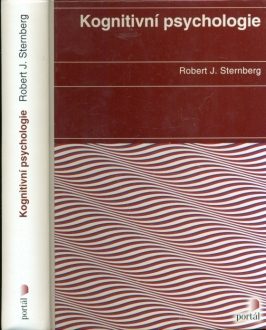 Sternberg, R. J. (2002, 2009). Kognitivní psychologie. Praha: Portál.
Eysenck, M. W., Keane, M. T. (2008). Kognitivní psychologie. Praha: Academia.
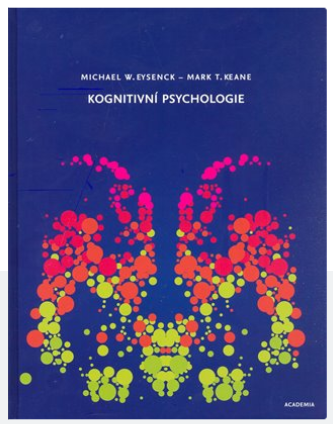 Témata přednášek
Modely v psychologii
Architektonika nervové soustavy a vědomí
Lidská paměť a učení
Osvojování si jazyka a pojmů
Vztah jazyka a vědomí
Psychologie
Věda o duševních stavech a procesech, o substrátu psychických dějů (neuropsychologie), o vývoji a evoluci psychiky, o chování, o duševních poruchách a jejich terapii… atd.

Je to věda, která je jednak přírodní vědou a jednak humanitní vědou.= vědy historické, filologické, filosofické, teologické a vědy o kultuře a umění
Sdílí tedy ve svých částech metodologii přírodních a humanitních věd.
Vyvinula se z protopsychologie, kterou pěstovala filozofie (srov. původ psychologie v Lipsku): filozofie duševních stavů a procesů. 
Tato protopsychologie se vyvinula z lidového pojetí mysli, z lidové psychologie (srov. rčení, mudrosloví). 
Lidová psychologie se vyvinula z vrozené teorie mysli.
K diskuzi:
Moderní psychologie disponuje s 4 typy modelů:
Předvědecké introspektivní modely (sociálně široce sdílené), intuitivní, tvoří východisko vědeckých modelů.
Experimentální a empirické modely, neintuitivní jako všechny následující.
Neuroanatomické modely.
Psychopatologické a psychodynamické modely.
1. Předvědecké modely
2. Experimentální modely
Druhy dlouhodobé paměti
dle: Thompson & Kim, 1996
2. Experimentální modely
3. Neuroanatomický model
Lidský mozek váží 2% hmotnosti, nicméně spotřebuje 20% zdrojů.
Mozek člověka ztrojnásobí (3,26) svoji velikost od narození do dospělosti. 
Mozková kůra člověka má 4 krát větší plochu než mozek šimpanze (rozdíl v genotypu je 1,23%).
První neuropsychologické teorie byly založeny na kazuistikách zraněných vojáků.
Vývoj CNS
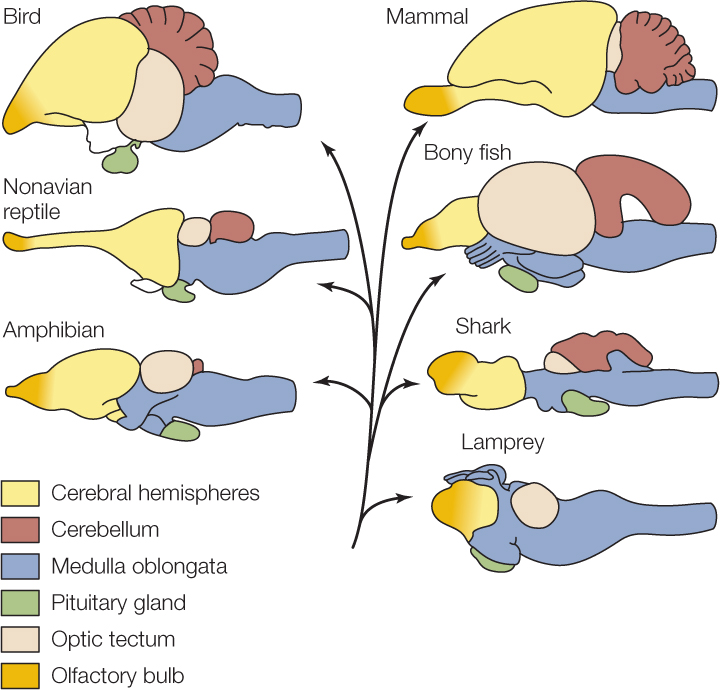 Tvar jako vlašský ořech
Čichový lalok
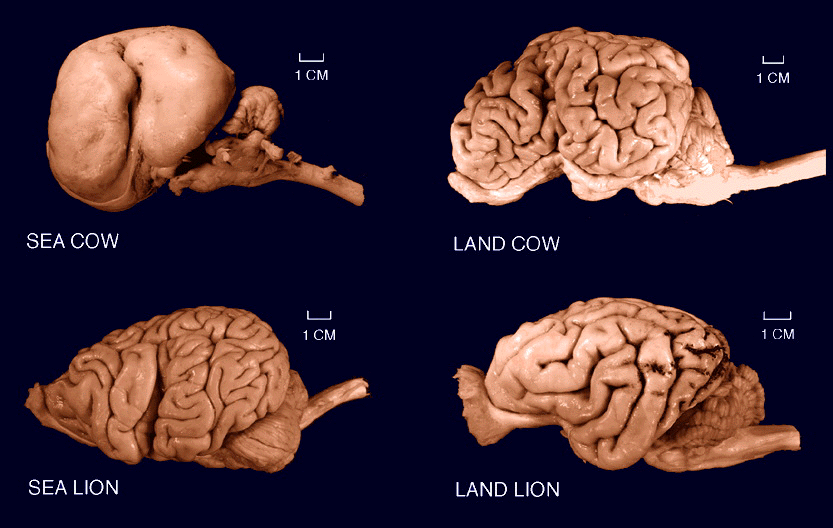 Funkční oblasti mozkové kůry
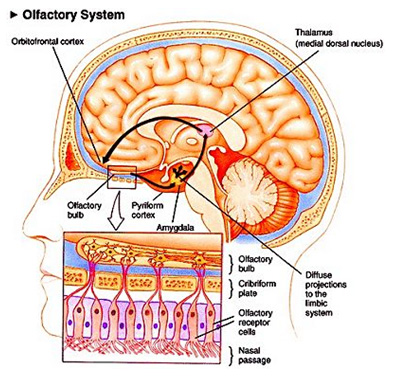 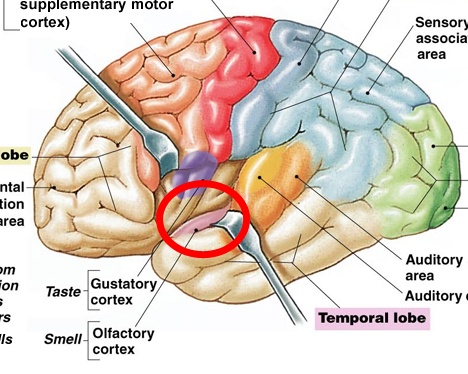 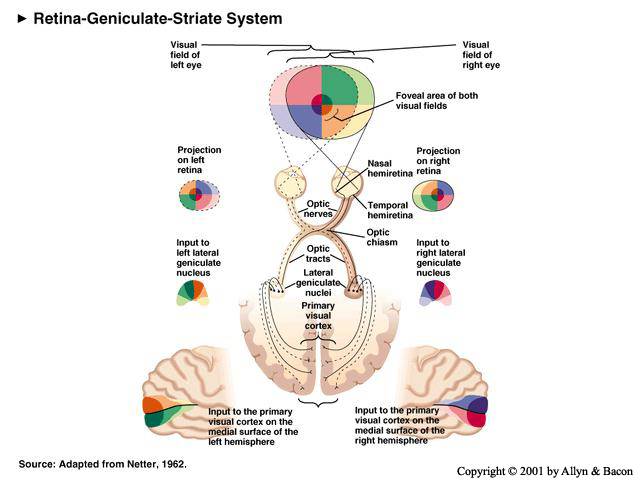 Vizuální kůra člověka
Vizuální kortex – obdobná lokalizace = stejná funkce
obdobná lokalizace = stejná funkce?
Prefrontální kůra
Přechod od blobologie ke konektomu
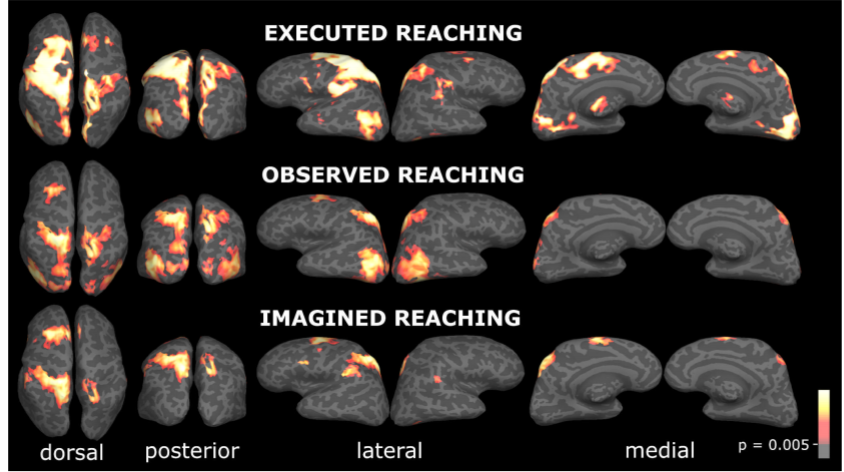 Gratacós, 2022, www.ernestoprietogratacos.com
Human connectom project
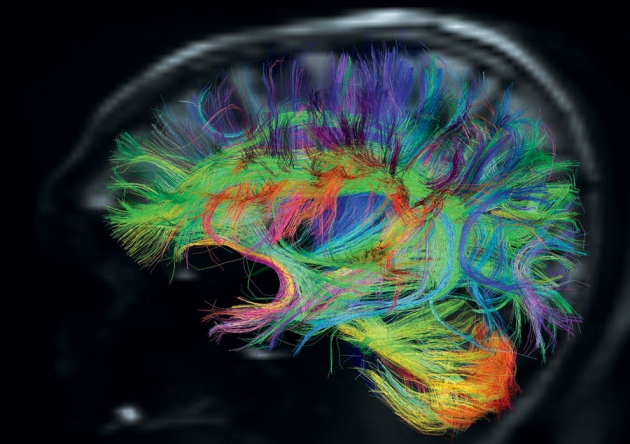 Sedm hlavních sítí mozku:
sensorimotorický systém - zpracovává informace ze smyslů (zrak, sluch, hmat, chuť, čich) a řídí pohyby těla
vizuální systém - zpracovává zrakové vjemy
limbický systém - hraje klíčovou roli v emocích, motivaci, paměti a učení
ústřední výkonná síť = central executive network (CEN) - řídí plánování, pozornost, řešení problémů a rozhodování
síť v defaultním režimu = default mode network (DMN) - aktivuje se, když člověk neřeší žádný konkrétní úkol a jeho mysl bloumá
salienční síť - detekuje důležité stimuly a řídí, na co se zaměřit svou pozornost
dorzální pozornostní síť = dorsal attention network
(DAN) - zodpovídá za udržování a směrování pozornosti
Default mode network
4. Psychopatologické a psychodynamické modely
Zakladatelem asi S. Freud (1991).
Jeho teorie jsou podnětné pro osobní život i pro psychopatologii, ač je mnohé jinak, než si myslel.
Jeho teorie jsou dobře pochopitelné a aplikovatelné (psychoanalýza v umění, v kritice, v sociálních vědách atp.), ale téměř neverifikované experimentálně.
Naše DNA
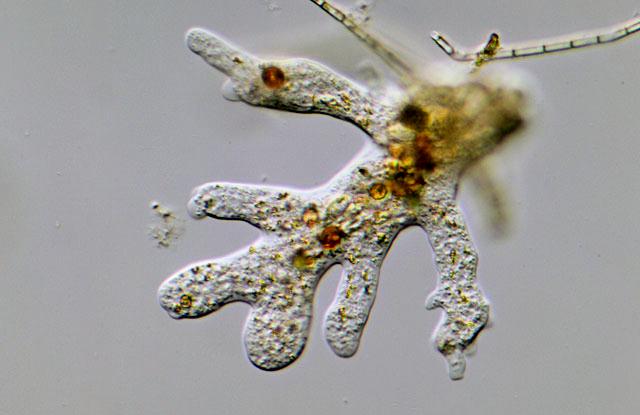 Lidský genom je složen z:
2% genetické informace (exony a introny)
98% tvoří nekódující DNA
42%!! je tvořeno retrotranspozony = retrovirovými řetězci – datování těchto vpisů do DNA druhu potvrzuje evoluční strom. David Baltimore (jeden z objevitelů reverzní transkriptázy): „the genome looks like a sea of reverse-transcribed DNA with a small admixture of genes“.
Problém genotyp-fenotyp:
Nejdelší DNA (lidský má 3 miliardy bází, 1m): 
Protopterus aethiopicus (bahník východoafrický) – 133 miliard
Paris japonica - 150 miliard
Polychaos dubiumi – 670 miliard
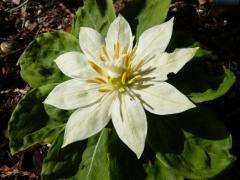 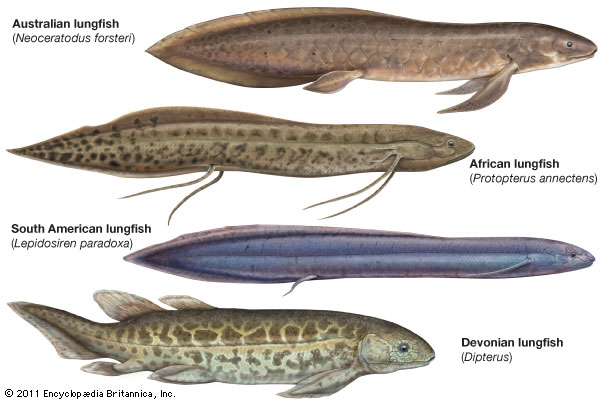 Naše geny (2% DNA)
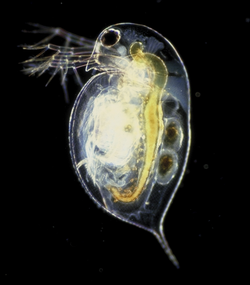 Člověk má zhruba 20 – 25 000 exonů.
70 000, když počítáme všechny geny.

Hrotnatka obecná (Daphnia pulex) má 31 000 exonů.

Topol chlupatoplodý (Populus trichocarpa) – 45 000 exonů.

Bičenky (Trichomonas sp.) – 60 000 exonů
(dle Madigan et al., 2014)
Co psychického může být vrozeno?
Genotyp x nervová soustava: vztah tvůrčího programu (vliv náhody) a výsledku programu: konektom mozku.
Konektom x vědomí (prožívání).
Srov. vliv pohlavních orgánů na psychiku, vliv Downova syndromu, vliv úbytku neurotransmiterů...
Vrozené vzorce chování
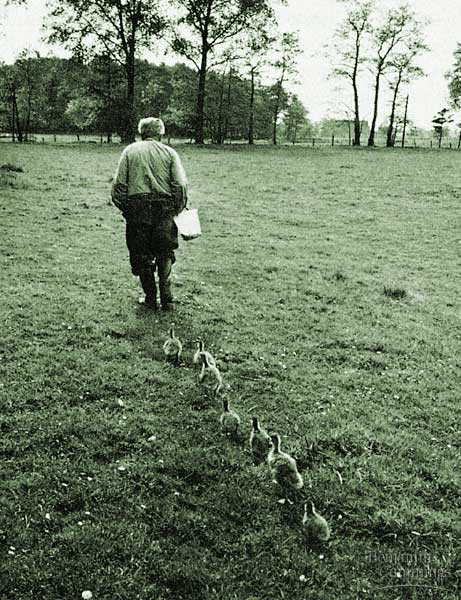 Geneticky jsou předávány vzorce chování do úrovně: vrozených reflexů. Jak dlouho budou některé z těch našich existovat? 

Plus možnosti vrozenosti učícího se systému: Imprinting vizuální, chemický (K. Lorenz) a druhy učení. 
Otázka tzv. vrozených vzorců chování jako je stavění hnízd, migrace, zásnubní tance atd., které jsou velmi složité (významný vliv učení od starších). 

Existuje i nepřehlédnutelný vliv kultury na genom:
Tolerance alkoholu (10-6 000 BC),
tolerance laktózy (8-6 000 BC),
a světlá pleť – 3 000 BC – jámová kultura na Ukrajině.
Genom na změny kulturního rázu reaguje celkem „rychle“. Vznik dalšího zpětnovazebného systému.
Vliv zkušenosti na ontogenezi
Např. mozek v prvních dvou letech ztrojnásobuje svoji velikost. Dospělý má cca 50-100 miliard neuronů. 
Navíc každou sekundu vyrůstá z neuronů zhruba cca 250 miliónů dendritů a vytváří synapse (tak u krysy).
Některá spojení mezi neurony i celými oblastmi vznikají automaticky, jiná jen na základě zkušenosti v určitých obdobích: např. myši chované v temnu zrakově nikdy nedoženou normálně se vyvíjející se myši; kočky chované ve stroboskopickém prostředí si nevyvinou korové buňky citlivé na pohyb. (Hunt, 2000, s. 350)

To svědčí o souběhu „neměnného“ zrání a náhodného vlivu prostředí.

Lidský vývoj (ontogeneze) je předpřipraven geneticky (jak obsahově, tak i fázováním: např. rozdílný věk dospívání u homininů), předpokládá však přítomnost určitých mimogenetických faktorů (společnosti). 
Zdravý biopsychsociální vývoj jedince předpokládá přítomnost dalších lidí.
Vliv genů a prostředí
Genotyp předurčuje fenotyp (tělo a konektom člověka). Ale je nutno uvažovat i epigenetiku, popř. i epitranskriptomiku.
Nicméně sociální prostředí má na člověka také významný vliv.

Dítě v podnětném prostředí se naučí mnohem více než v nepodnětném.
Na druhou stranu tu jsou určité limity: např. dítě s DS (trizomie 21. chromozomu) má svoje limity i v podnětném prostředí.
Vztah genů a psychiky?
Srov. DS jako model vztahu genotypu a projevu na úrovni kognice.
(Gen FOXP2)
Sociální mozek
Proč mají lidé tak velký mozek? (moderní lidské vynálezy dneška jej těžko vysvětlí, neb zhruba stejnou velikost měl již před 200-300 tisíci lety).

R. Dunbar a jeho social brain hypothesis: primáti si vyvinuli neobyčejně velký mozek (v poměru k tělu), aby řídil neobyčejně komplexní sociální systémy, ve kterých žili. Počet sociálních vazeb (resp. velikost skupin) je u primátů přímo úměrný velikosti mozku.